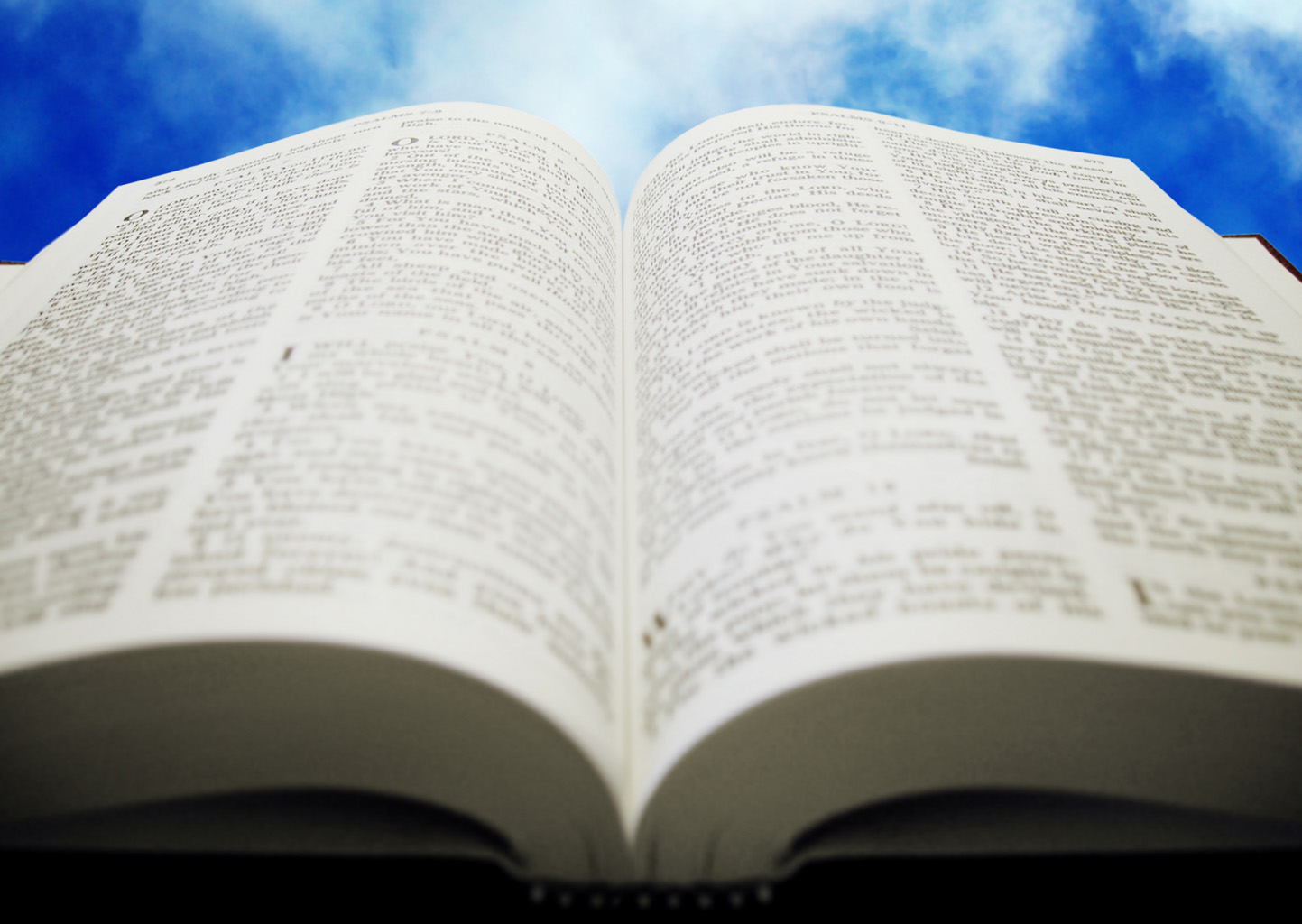 Welcome!
Sunday
Worship 		  			10:00 AM
Sunday
Bible Class (Livestream) 	 	5:00  PM
Wednesday
Bible Class 			 	7:00  PM
www.SunsetchurchofChrist.net
1 Corinthians 16:2
On the first day of the week let each one of you lay something aside, storing up as he may prosper, that there be no collections when I come.



The collection basket 
is in the foyer
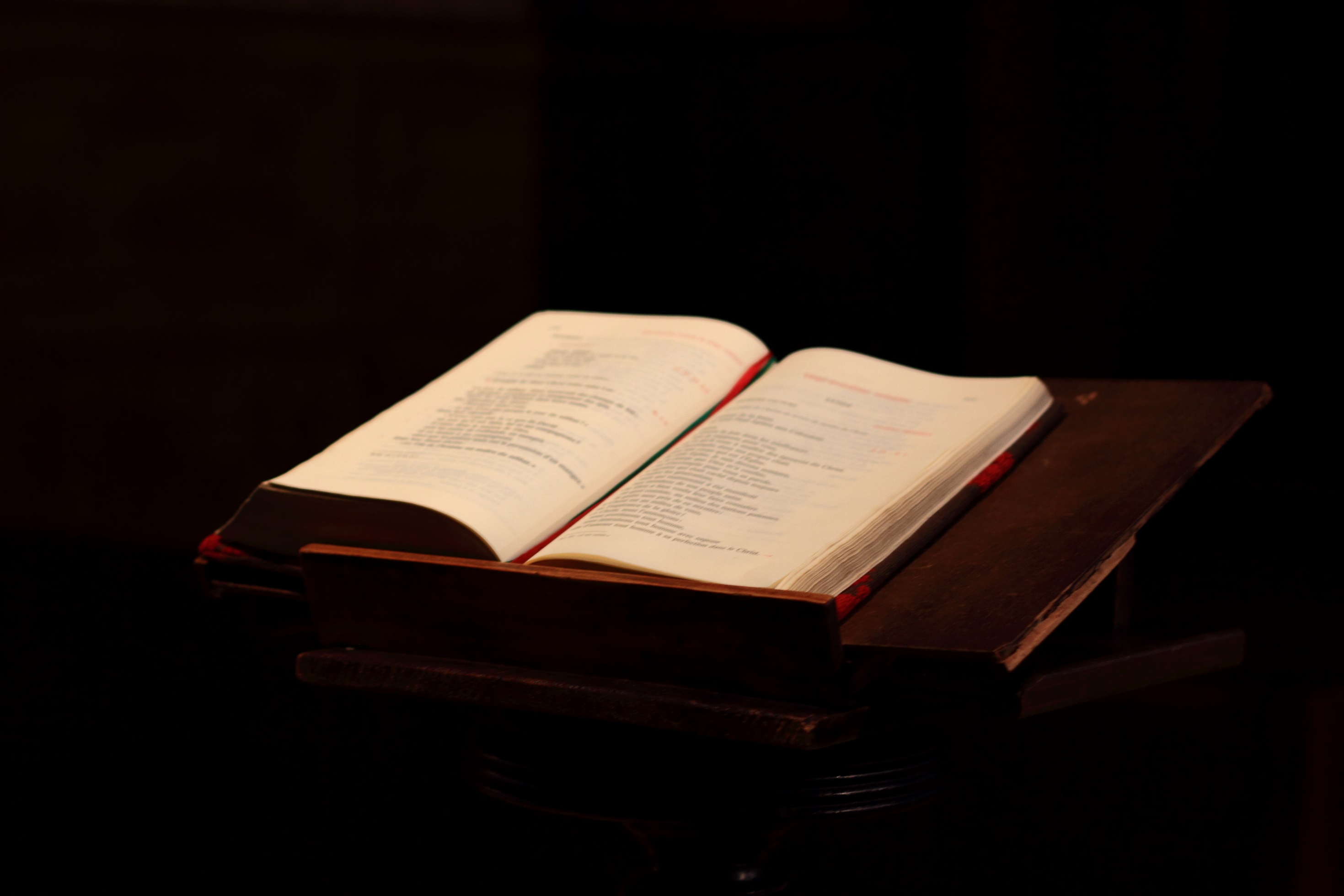 Thoroughly Equipped:Understanding Revelation(Pt 1)
John’s Revelation
A vision like the Old Testament prophecies
	- In the Spirit on the Lord’s Day
	- On the island of Patmos
	- Seeing the Glorified Jesus
		As Daniel saw Him in Daniel 10
Thoroughly Abused
Pre-millennialism

End times theologians

Popular falsehoods
?
?
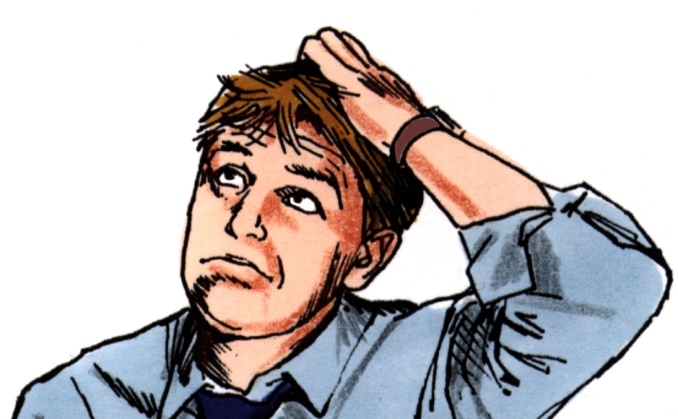 Difficult Passages
…Our beloved brother Paul, according to the wisdom given to him, has written to you, as also in all his epistles, speaking in them of these things, in which are some things hard to understand, which untaught and unstable people twist to their own destruction, as they do also the rest of the Scriptures. 										2 Peter 3:15b-16
Difficult Passages
1. What is it NOT saying?
	- Scriptures do not contradict
	- Ruling out what is not the answer
Difficult Passages
1. What is it NOT saying?
2. Find the parallel passage
	- Scriptures repeat ideas
	- Look for words, terms, ideas
Difficult Passages
1. What is it NOT saying?
2. Find the parallel passage
3. Context is King
	- Scriptures provide a context
	- DO NOT PRESUPPOSE MEANING
Difficult Passages
1. What is it NOT saying?
2. Find the parallel passage
3. Context is King
4. Application is the ultimate goal
	- How does this apply to you?
Keys to Revelation
The first verse is the most important
The 7 Churches teach an important lesson
Much of the vision is previous prophecy
	Ezekiel
	Daniel
	Zechariah
	Matthew 24
Keys to Revelation
The first verse is the most important
The 7 Churches teach an important lesson
Much of the vision is previous prophecy
The last portion is a teaching on:
	Judgment
	Hope
[Speaker Notes: Difficult people tend to be the best at identifying difficult people]
Keys to Revelation
The first verse is the most important
The 7 Churches teach an important lesson
Much of the vision is previous prophecy
The last portion is a teaching on:
[Speaker Notes: Difficult people tend to be the best at identifying difficult people]
Keys to Revelation
The first verse is the most important
The 7 Churches teach an important lesson
Much of the vision is previous prophecy
The last portion is a teaching on:
CONTEXT
[Speaker Notes: Difficult people tend to be the best at identifying difficult people]
Keys to Revelation
The first verse is the most important
The 7 Churches teach an important lesson
Much of the vision is previous prophecy
The last portion is a teaching on:
CONTEXT
APPLICATION
[Speaker Notes: Difficult people tend to be the best at identifying difficult people]
Keys to Revelation
The first verse is the most important
The 7 Churches teach an important lesson
Much of the vision is previous prophecy
The last portion is a teaching on:
CONTEXT
APPLICATION
PARALLEL PASSAGES
[Speaker Notes: Difficult people tend to be the best at identifying difficult people]
Keys to Revelation
The first verse is the most important
The 7 Churches teach an important lesson
Much of the vision is previous prophecy
The last portion is a teaching on:
CONTEXT
APPLICATION
PARALLEL PASSAGES
APPLICATION
[Speaker Notes: Difficult people tend to be the best at identifying difficult people]
The First Verse
The Revelation of Jesus Christ, which God gave Him to show His servants--things which must shortly take place. 														Revelation 1:1a
[Speaker Notes: Difficult people tend to be the best at identifying difficult people]
The First Verse
The Revelation of Jesus Christ, which God gave Him to show His servants--things which must shortly take place. 														Revelation 1:1a
[Speaker Notes: Difficult people tend to be the best at identifying difficult people]
The First Verse
1:1 – shortly take place		
1:3 – the time is near
22:6 – shortly take place
22:7 – I am coming quickly
22:10 – the time is at hand
22:12 – I am coming quickly
22:20 – I am coming quickly
[Speaker Notes: Difficult people tend to be the best at identifying difficult people]
Lesson of the 7 Churches
Churches can be cut off by Jesus:
	For failing in love
	For tolerating sin
	For not being sound 
	For losing their divine purposes
[Speaker Notes: Difficult people tend to be the best at identifying difficult people]
Lesson of the 7 Churches
Churches are not cut off for:
	Going through trials and tribulations
	Being small
	Struggling 
	Being intolerant
[Speaker Notes: Difficult people tend to be the best at identifying difficult people]
Prophecy
Revelation is a restatement of OT prophecy
	Ezekiel – end of Judah, the new Temple
	Zechariah – God’s wrath on Jerusalem
	Daniel – victory over the nations
Prophecy
Revelation is a restatement of OT prophecy

Prophetic principles apply 
	Numbers are generally symbolic
		Even today numbers have symbolism
		3, 7, 12, 40, 1000 all have symbolism
Prophecy
Revelation is a restatement of OT prophecy

Prophetic principles apply 
	Numbers are generally symbolic
	No symbol to image consistency
		Example: Joel 2 and Acts 2
Prophecy
Revelation is a restatement of OT prophecy

Prophetic principles apply 
	Numbers are generally symbolic
	No symbol to image consistency
	Design: so when events occur we know
Revisiting Prophecy
Revelation 4-5 visits heaven
	Restating Ezekiel 1-4
Revelation 6-9 and the end of Jerusalem
	Restating Matthew 24
	Restating Zechariah 
Revelation 12-17
	Restating Daniel 7
Revisiting Prophecy
Revelation 4-5 visits heaven
	Restating Ezekiel 1-4
A View of Heaven (4-5)
A View of Heaven (4-5)
Rainbow – sign of a covenant (Gen. 9:13)
The One in Heaven – God (1 Tim. 6:16)
24 elders – Old Covenant, New Covenant
	12 Apostles of Christ
	12 Sons of Jacob
A View of Heaven (4-5)
Rainbow – sign of a covenant (Gen. 9:13)
The One in Heaven – God (1 Tim. 6:16)
24 elders – Old Covenant, New Covenant
7 Spirits of God – Knowledge (Isa. 11:2)
The 7 Seals – all authority (Matt. 28:18)
Preparing For What is Ahead
Revelation will continue with several messages
	1. Those who persecute Christians
		“Synagogue of Satan”
		Those who claim to be Jews but are not
	2. Those who persecute Christians
		“Throne of Satan”
		The Roman beast
What We Need to Know
1. Churches need to be sound:
	In doctrine
	In love
	In membership
	In worship 
		…… or lose their lampstand
What We Need to Know
1. Churches need to be sound:

2. We need to apply principles to Scriptures
	- Not be ignorant of other passages
	- Not distort their meaning
Your Garment
"Behold, I am coming as a thief. Blessed is he who watches, and keeps his garments, lest he walk naked and they see his shame.“						Revelation 16:15
Your Garment
"Behold, I am coming as a thief. Blessed is he who watches, and keeps his garments, lest he walk naked and they see his shame.“						Revelation 16:15 

The Day of Judgment
Your Garment
"Behold, I am coming as a thief. Blessed is he who watches, and keeps his garments, lest he walk naked and they see his shame.“						Revelation 16:15 
For all of you who were baptized into Christ have clothed yourselves with Christ									Galatians 3:27
Your Garment
"Behold, I am coming as a thief. Blessed is he who watches, and keeps his garments, lest he walk naked and they see his shame.“						Revelation 16:15 
But put on the Lord Jesus Christ, and make no provision for the flesh, to fulfill its lusts. 							Romans 13:14